平方根
WWW.PPT818.COM
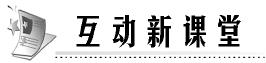 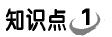 算术平方根(重点)

	1．算术平方根的概念：一般地，如果一个正数 x 的平方等

于 a，即________，那么这个正数 x 就叫做 a 的算术平方根，记
x2＝a
为“______”，读作“根号 a”．
随堂小练


1．如果一个数的算术平方根等于它本身，那么这个数是
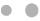 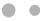 (
)

A．1

B．0

C．－1

D．1 或 0
D
9
16
2．1
的算术平方根是____________．
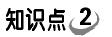 平方根和开平方(重难点)

	1．平方根的概念：一般地，如果一个数 x 的平方等于 a，

即 x2＝a，那么这个数 x 就叫做 a 的________(也叫二次方根)．
平方根
2．平方根的性质：
两
(1)一个正数有________个平方根，且它们互为相反数．

	(2)0 只有一个平方根，它是 0 本身．

	(3)负数没有平方根．

	3．开平方：求一个数 a 的平方根的运算，叫做开平方，其

中 a 叫做被开方数．
随堂小练
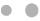 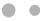 4．下列说法正确的是(
)
C
A．0.09 是 0.3 的平方根
C．0.3 是 0.09 的算术平方根

	D．32 的平方根是 3
5．16 的平方根是________，算术平方根是________．

	6．一个正数的平方根是 2a－1 和－a＋2，则 a＝______，

这个正数是__________．
±4
4
－1
9
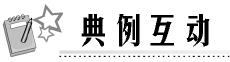 注意区分平方根与算术平方根


【例题】求下列各数的平方根．
思路点拨：根据平方与开平方互逆关系求解．
【规律总结】(1)一个正数的平方根总是成对出现的，且它

们互为相反数；

	(2)求一个带分数的平方根应先将带分数化成假分数；

	(3)求一个运算式的平方应先算出这个算式具体的值，然后

求这个值的平方根．